Curriculum
Week Commencing: 23.11.2020
This Week
Day 1: Science- Water Cycle 
Day 2: Ancient Egyptians – Introduction
Day 3: Ancient Egyptians – Importance of the River Nile 
Day 4: Spanish – La Familia
Day 5: Music- Mamma Mia – Verse 3 and chorus variation
Day 1 – The Water Cycle
Starter questions….
What do you think the water cycle is?
What processes have we learned recently that might be present in the process?
Does the water cycle involve solids, liquids or gases?
Day 1 – The Water Cycle
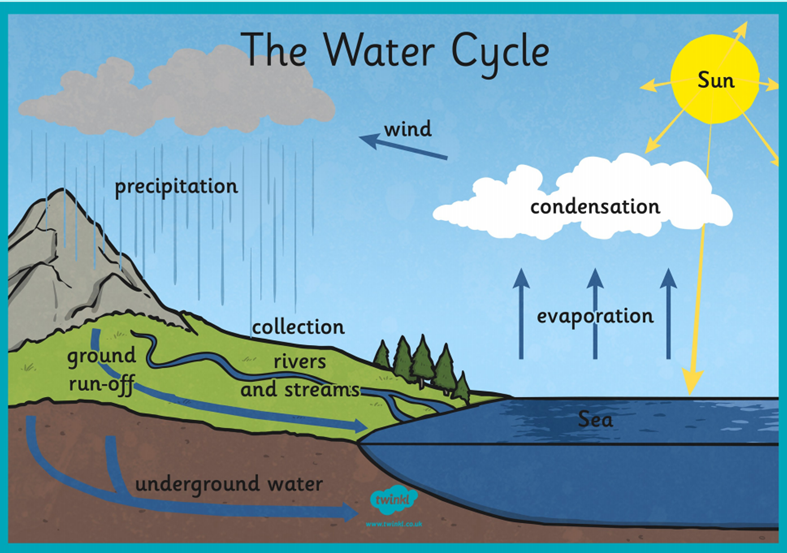 How did you do?

The process involves gases and liquids, gas turns into a liquid but also uses solid ground to evaporate into.
Day 1 – The Water Cycle
Look at the following videos for a further explanation, what are the important features?

https://www.bbc.co.uk/bitesize/clips/zh4rkqt

https://www.bbc.co.uk/bitesize/clips/z8qtfg8
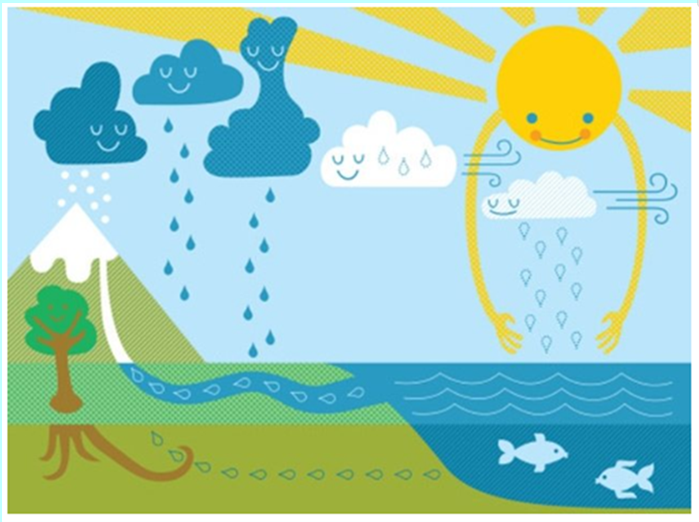 Day 1 – The Water Cycle
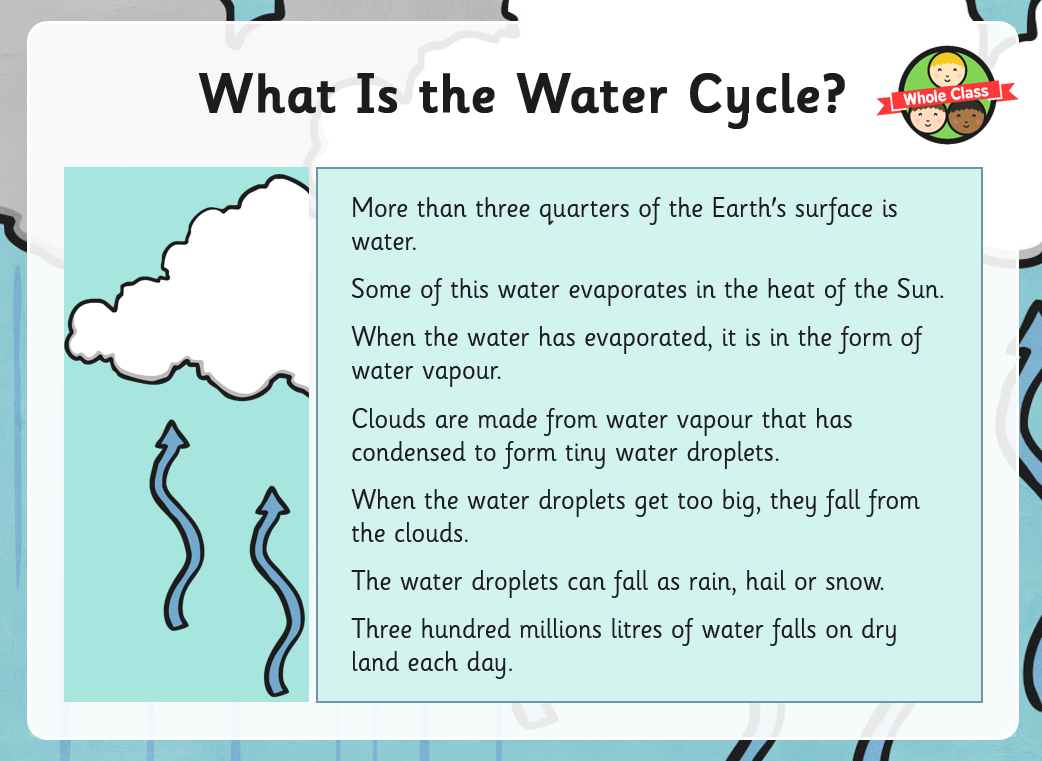 Stages of the Water Cycle
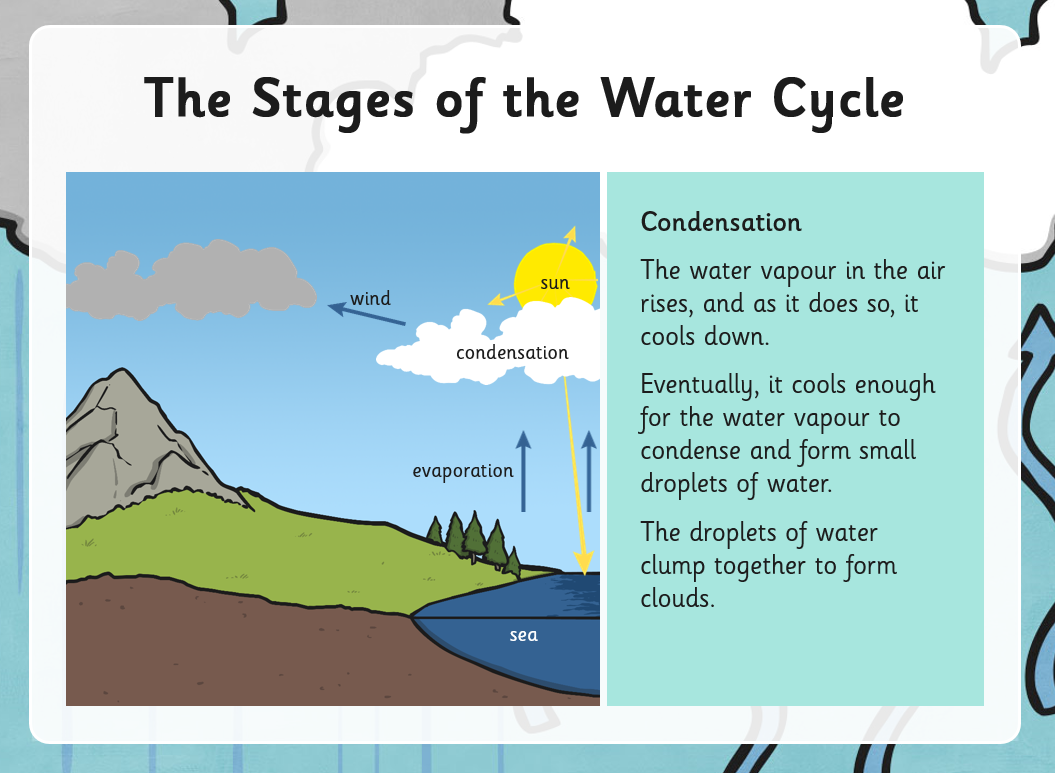 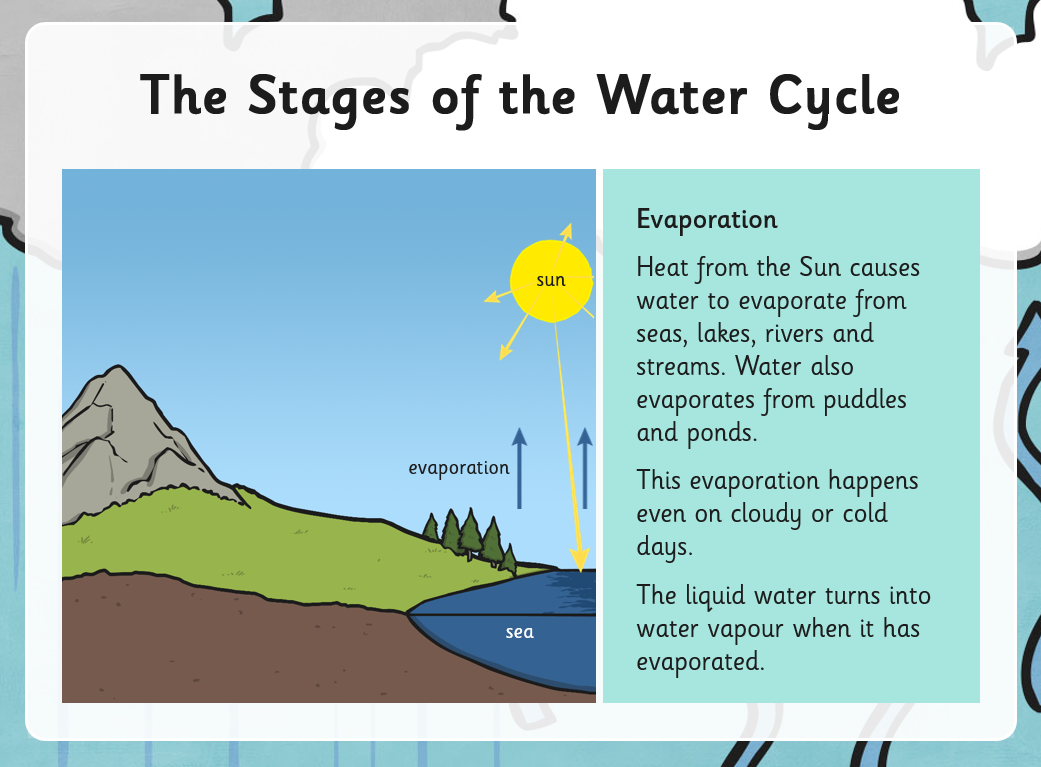 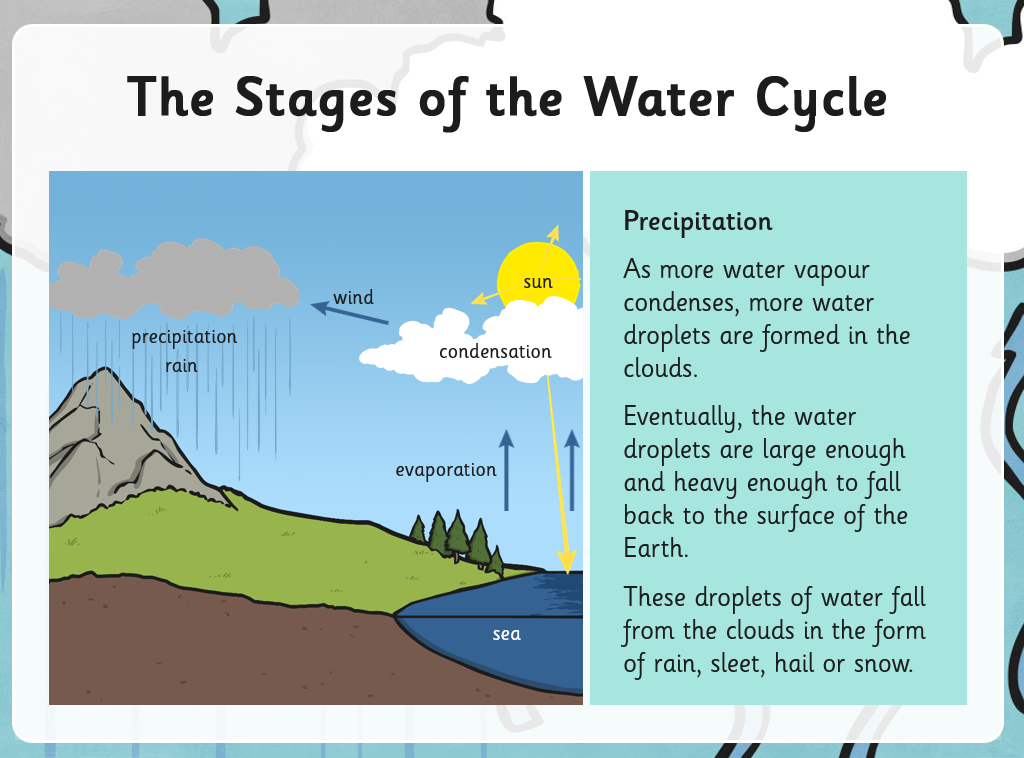 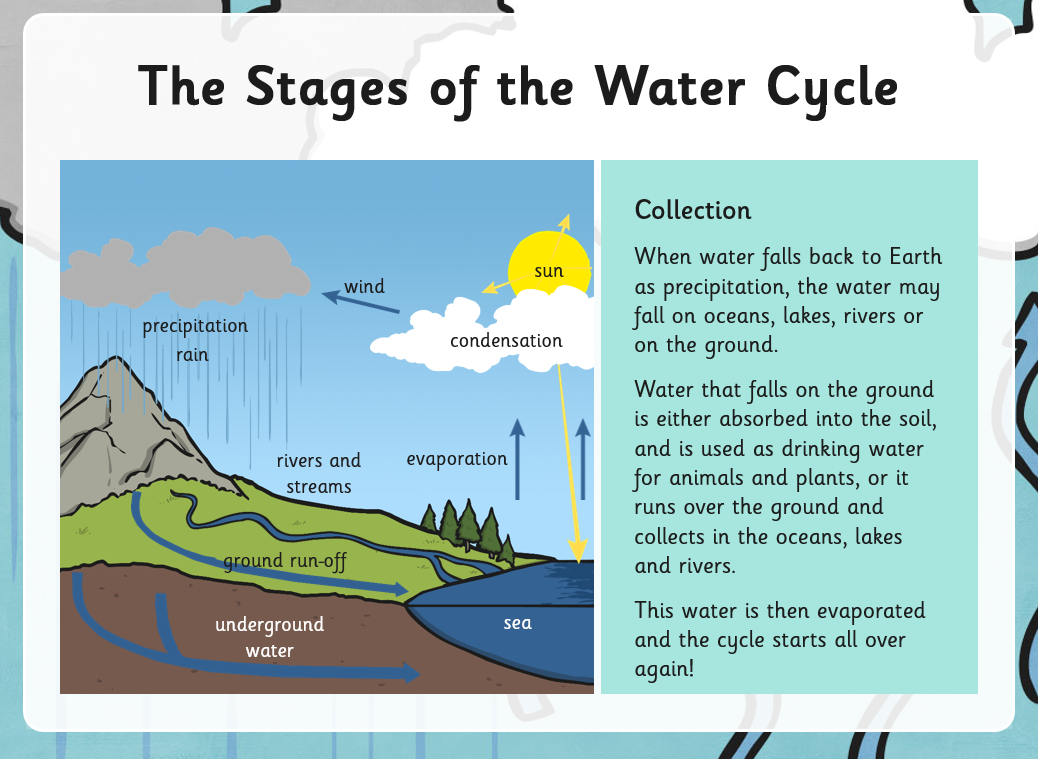 Day 1 -Task
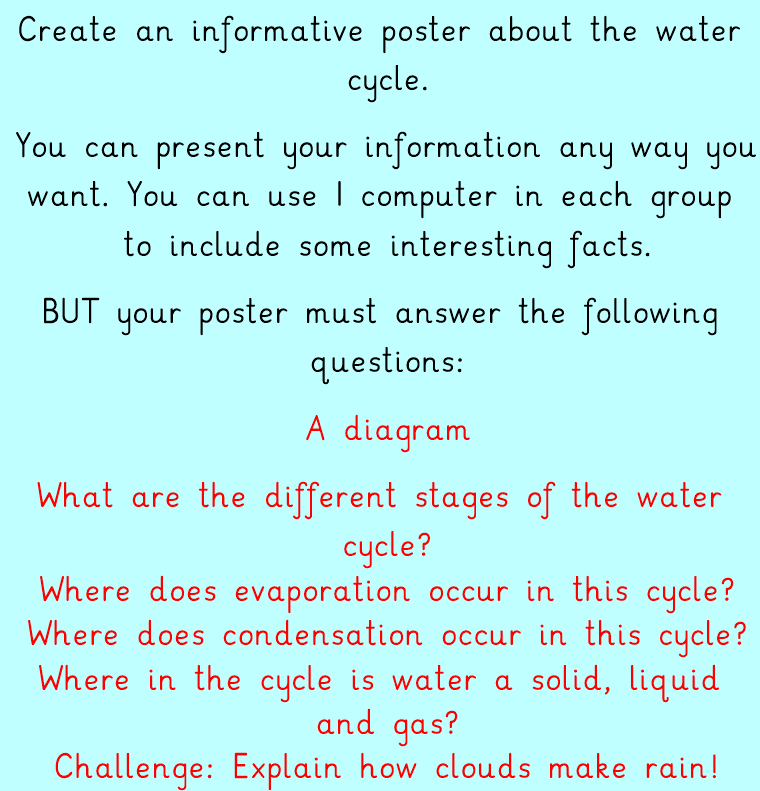 Day 2 – Ancient Egyptians - Introduction
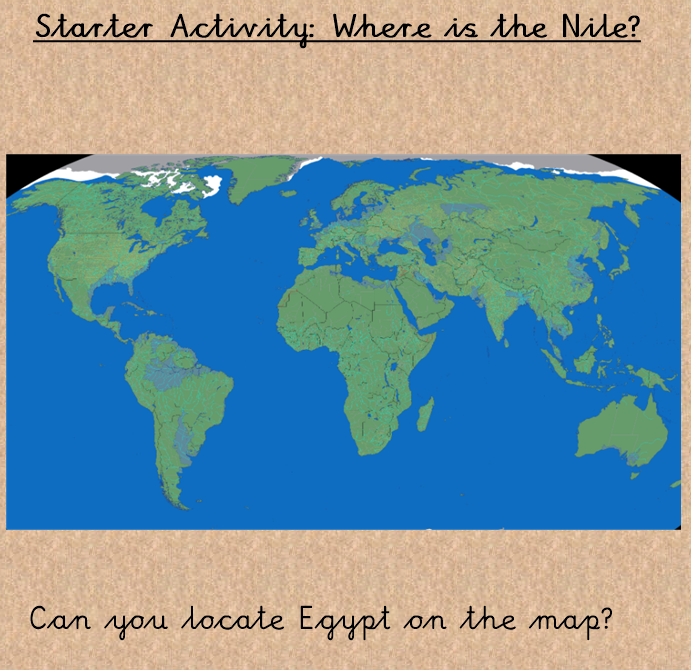 Think about…

What continent might it be on?

What country is it near?

Have you ever visited?
Day 2 – Ancient Egyptians - Introduction
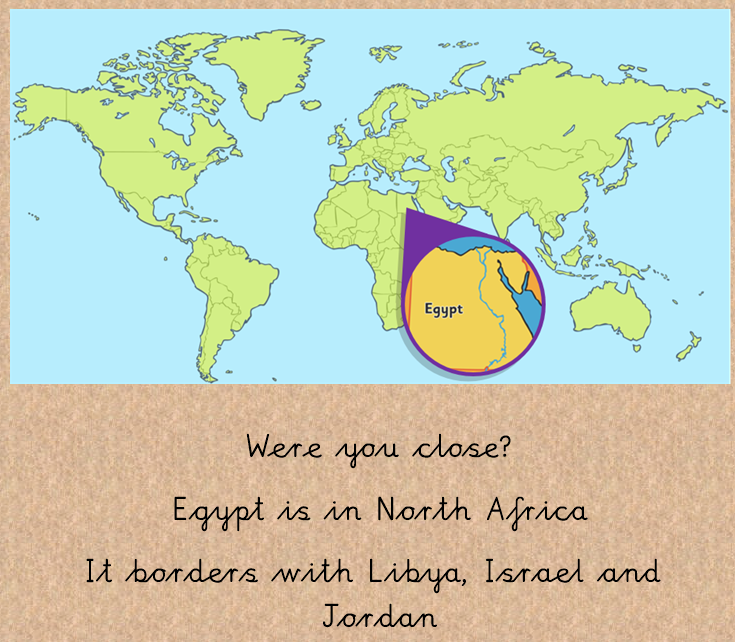 Day 2 – Ancient Egyptians - Introduction
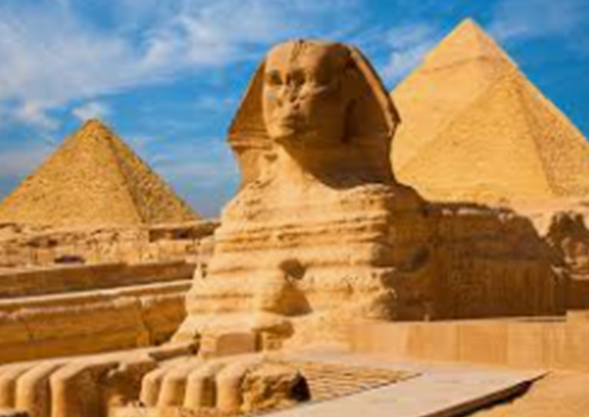 Watch the video link below for facts about Egypt…



https://www.youtube.com/watch?v=_V3C6szgcIY

Can you add any of your own?
Day 2 – Task – Facts about Egypt
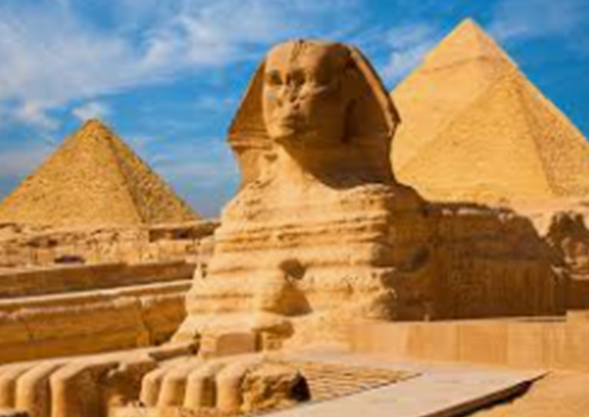 Use your knowledge of Egypt from the video and the location of the country to create a fact sheet about Ancient Egypt

Think about

Adding a small map to locate Egypt
5 facts about the country
Add your own opinions about the country, why should people visit?
Day 3 – The Importance of the River Nile
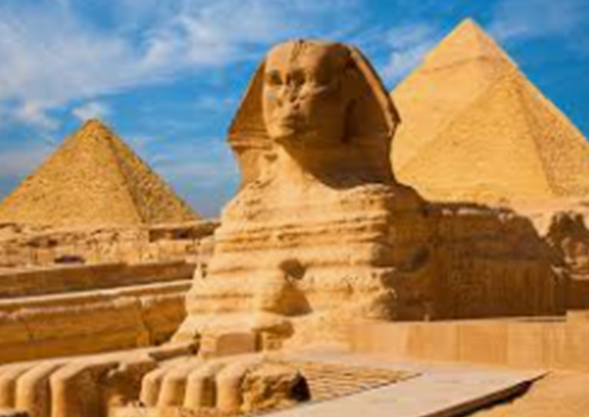 Today we will focus on the River Nile in Egypt.

Can you think of a reason why this may be important?

Why might people settle near a river?

Answers on the next slide…
Day 3 – The Importance of the River Nile
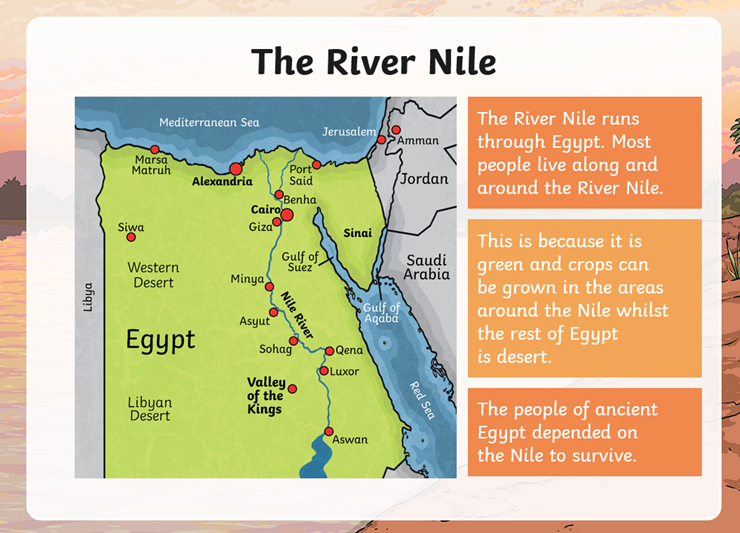 Day 3 – The Importance of the River Nile
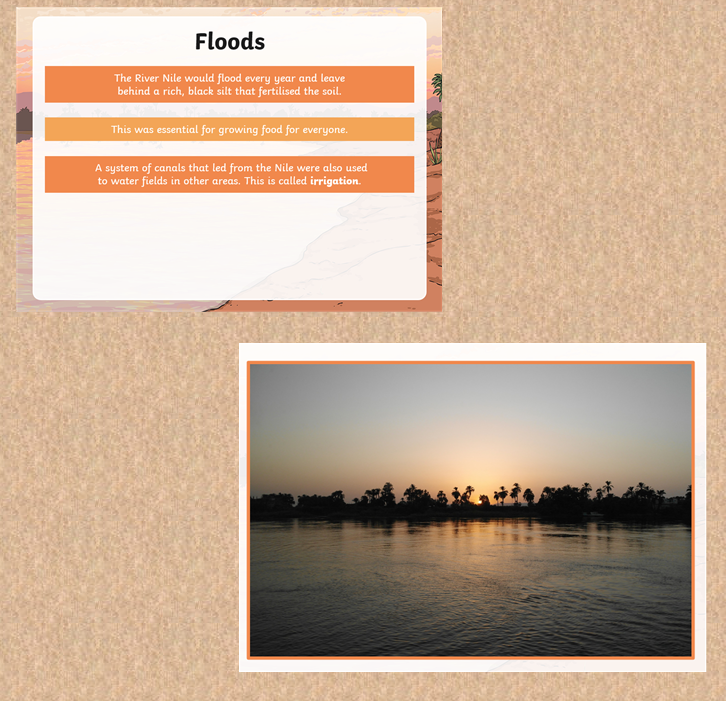 Can you think of another country or city in the UK that has a river or canal?

Why might this be here?

What might it have been used for?
Day 3 – The Importance of the River Nile
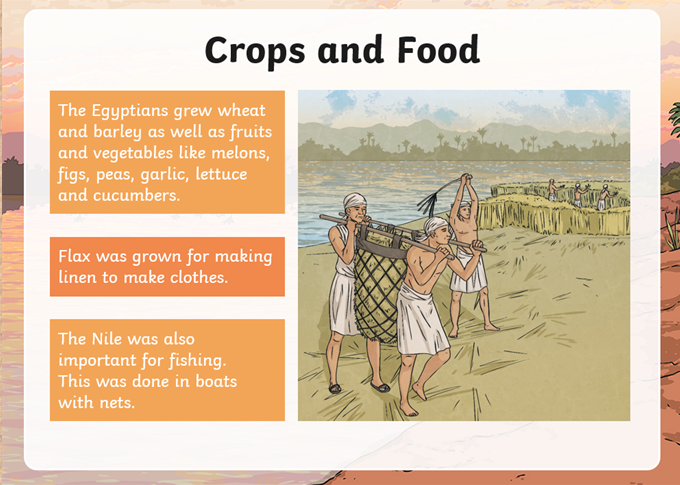 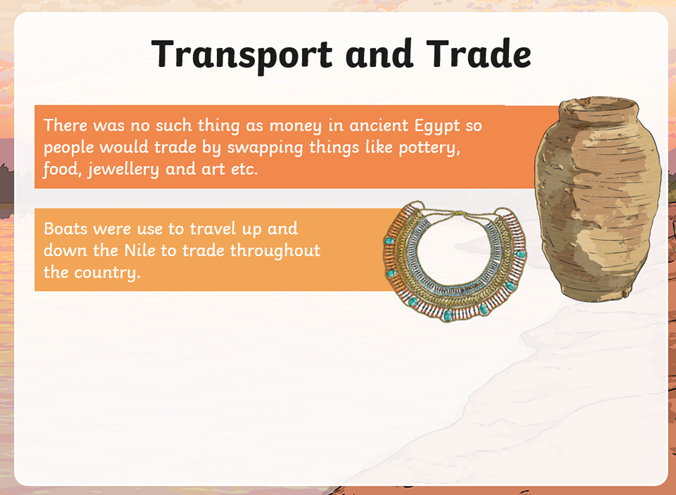 Day 3 – The Importance of the River Nile
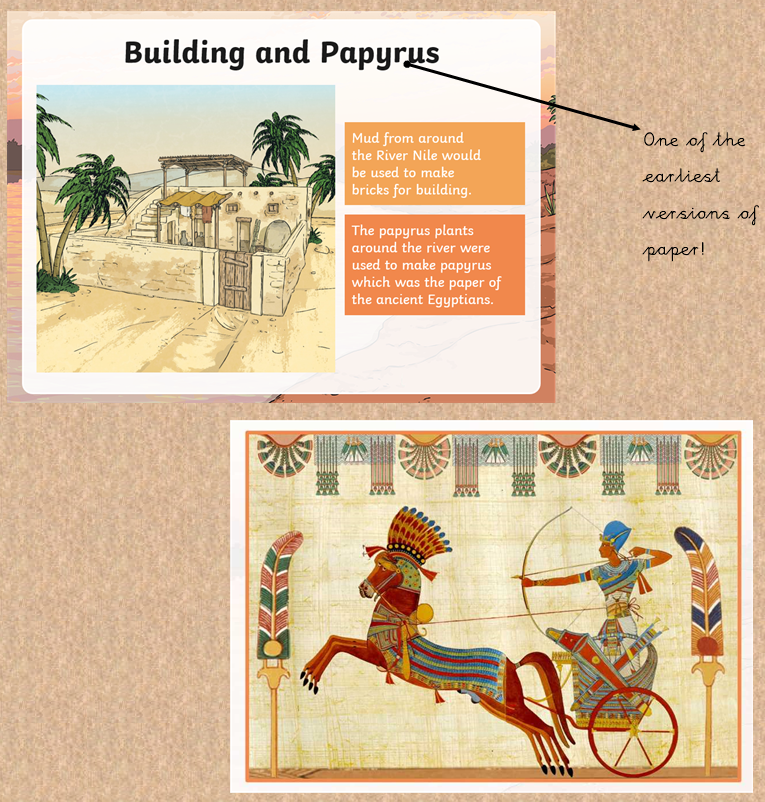 Day 3 – Task
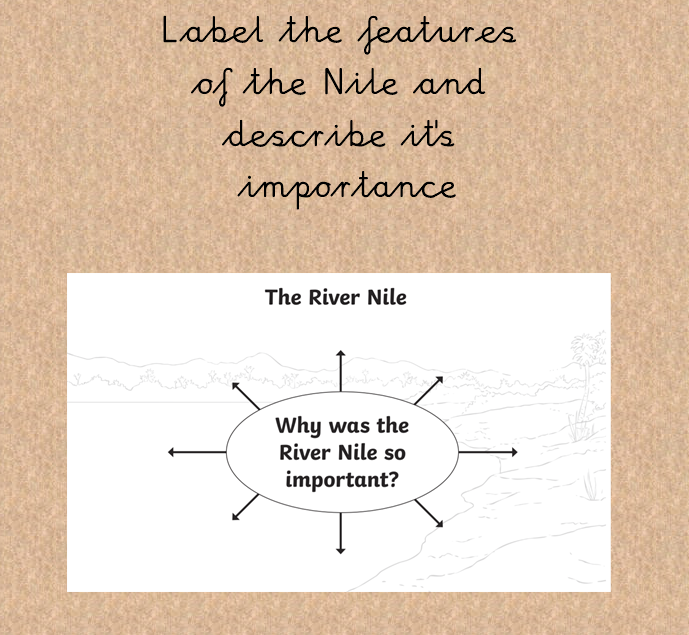 Draw the diagram in your home learning book. 

Take care to use a ruler to draw your arrows.

Label your diagram with reasons why the Nile was so important.

Challenge: Can you write three sentences describing how you think this may have changed today? Where will you find this out?
Day 4- Spanish
Can you remember how to count from 1-20?







Can you remember what the phrases say? Use the pictures to help you.
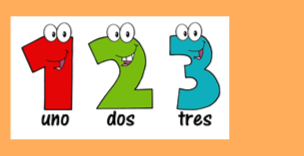 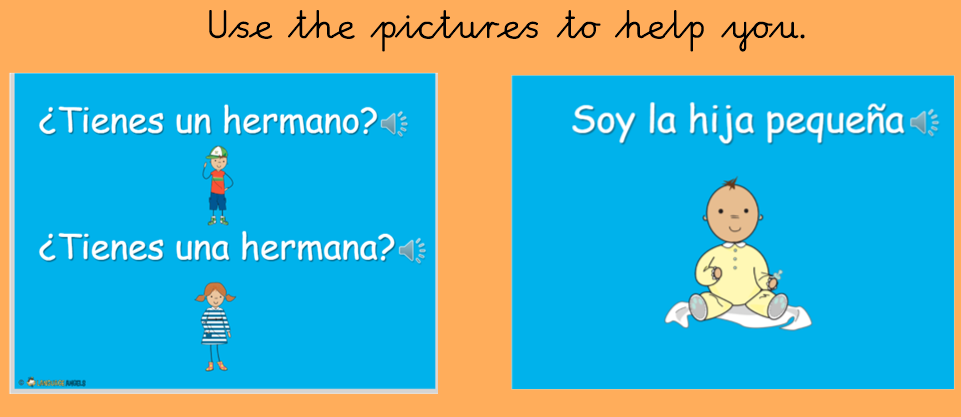 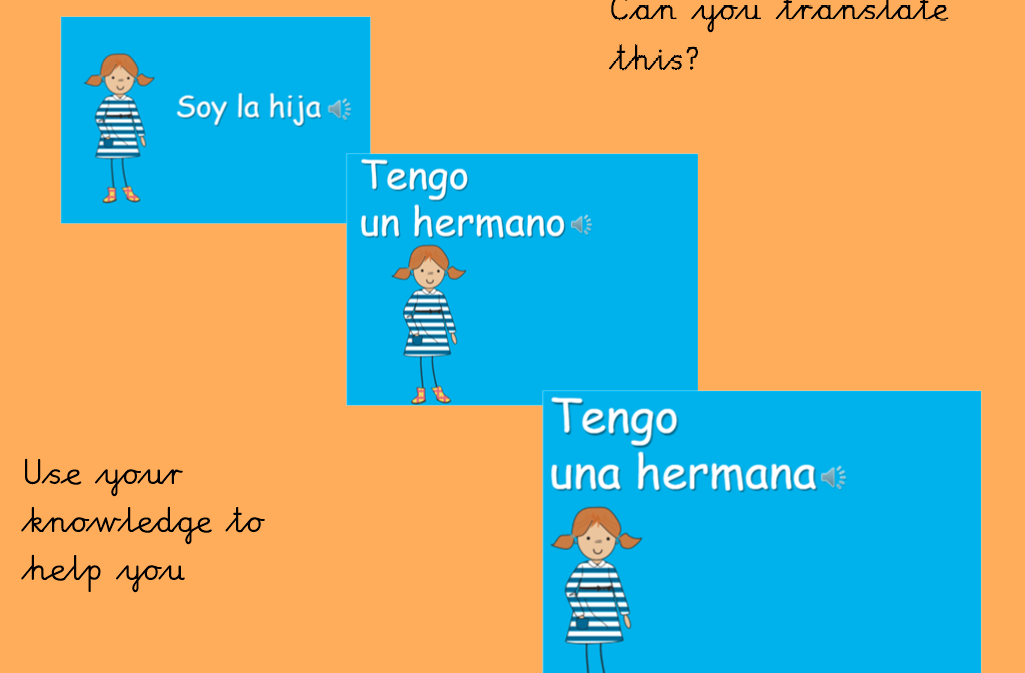 Tienes – Do you have?

Tengo – I have

Soy – I am
Day 4- Spanish Recap
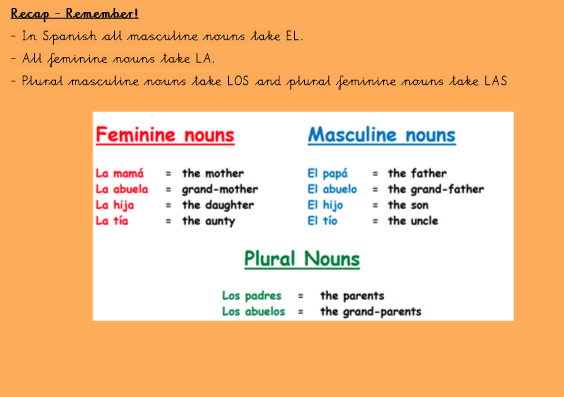 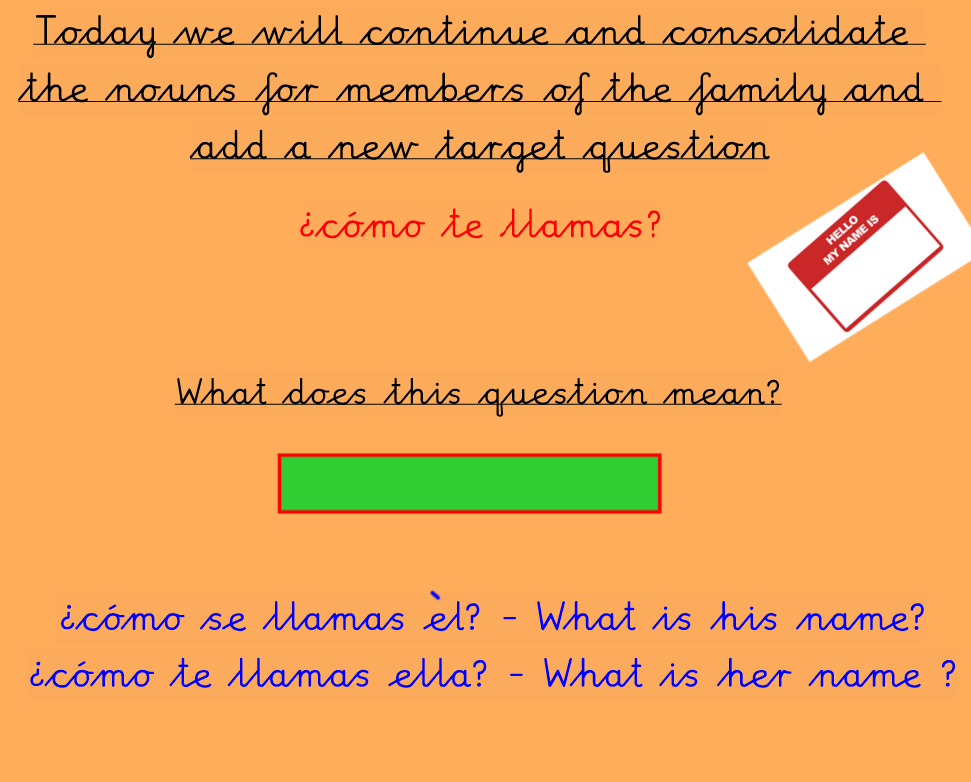 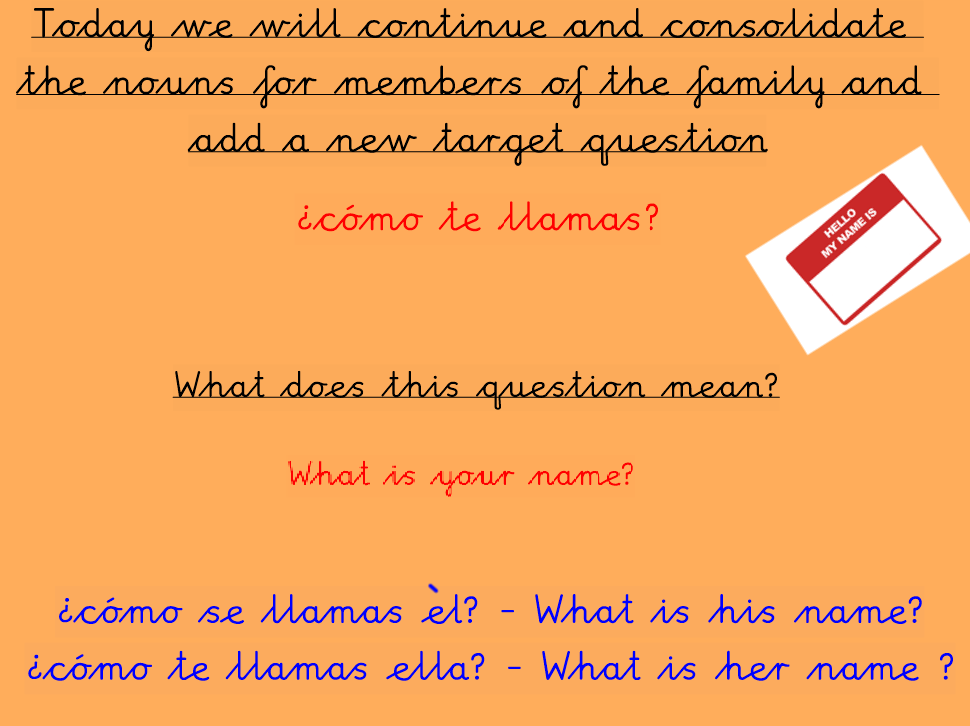 Si! Bravo!
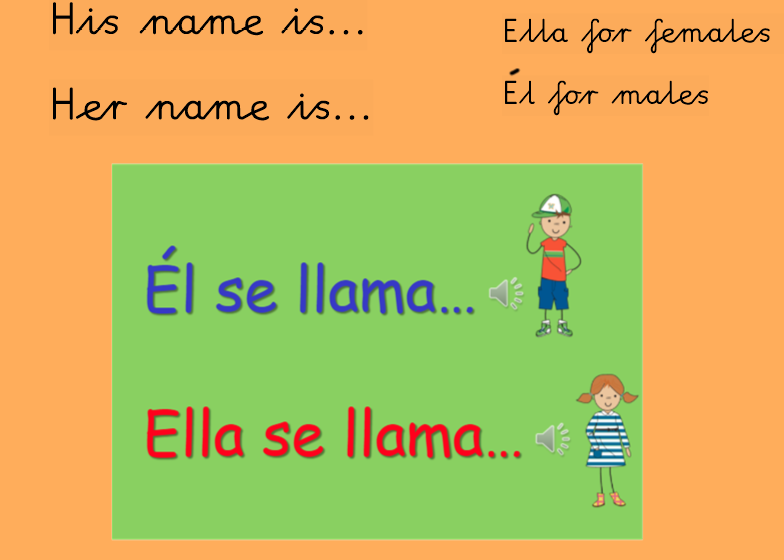 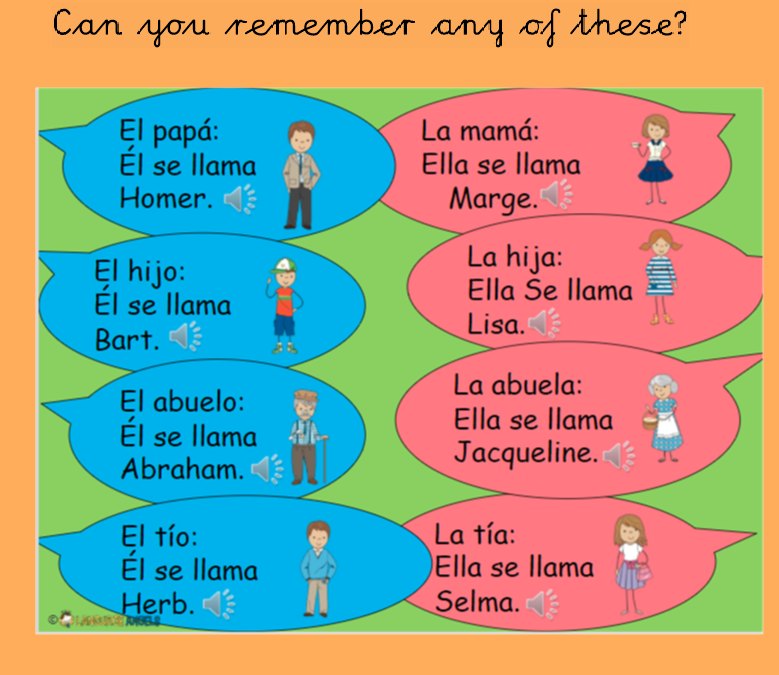 Main Task
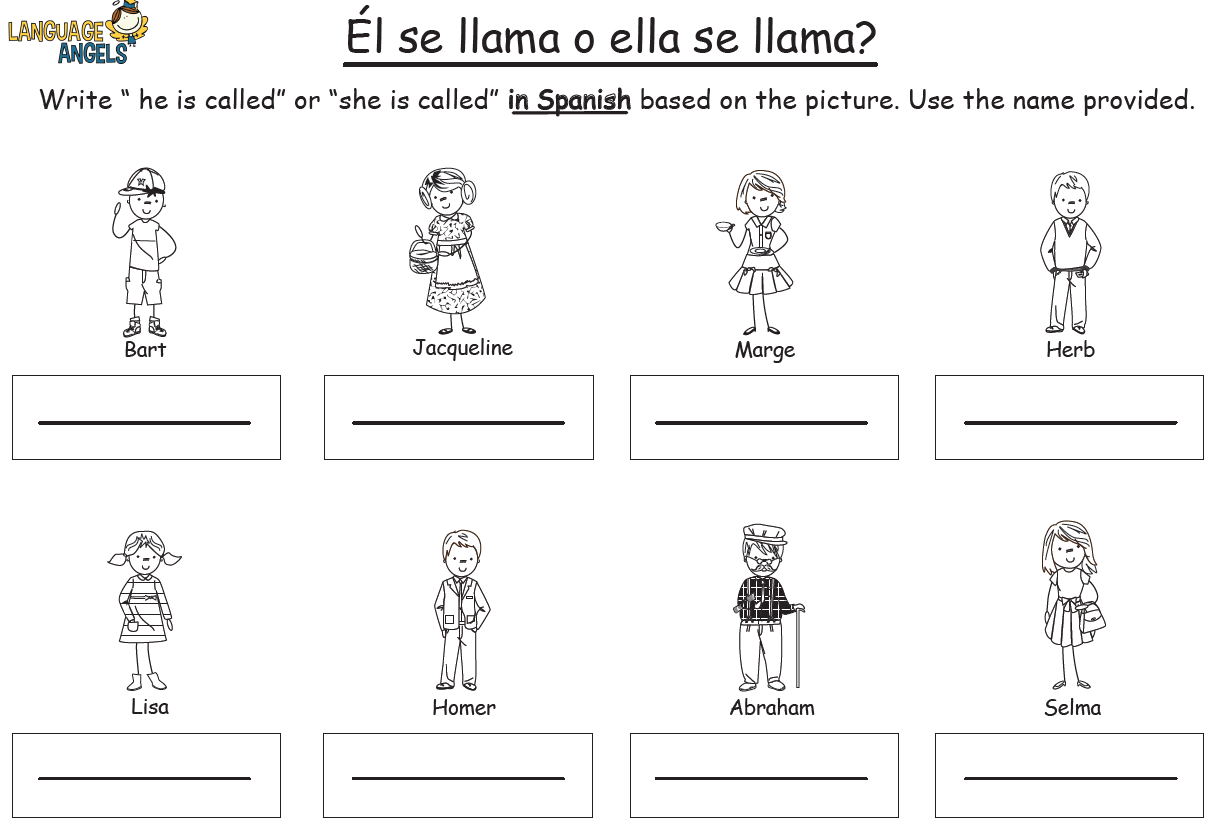 BP and Hulks:

Using the vocabulary learned today, write the Spanish translations using the names.
Main Task
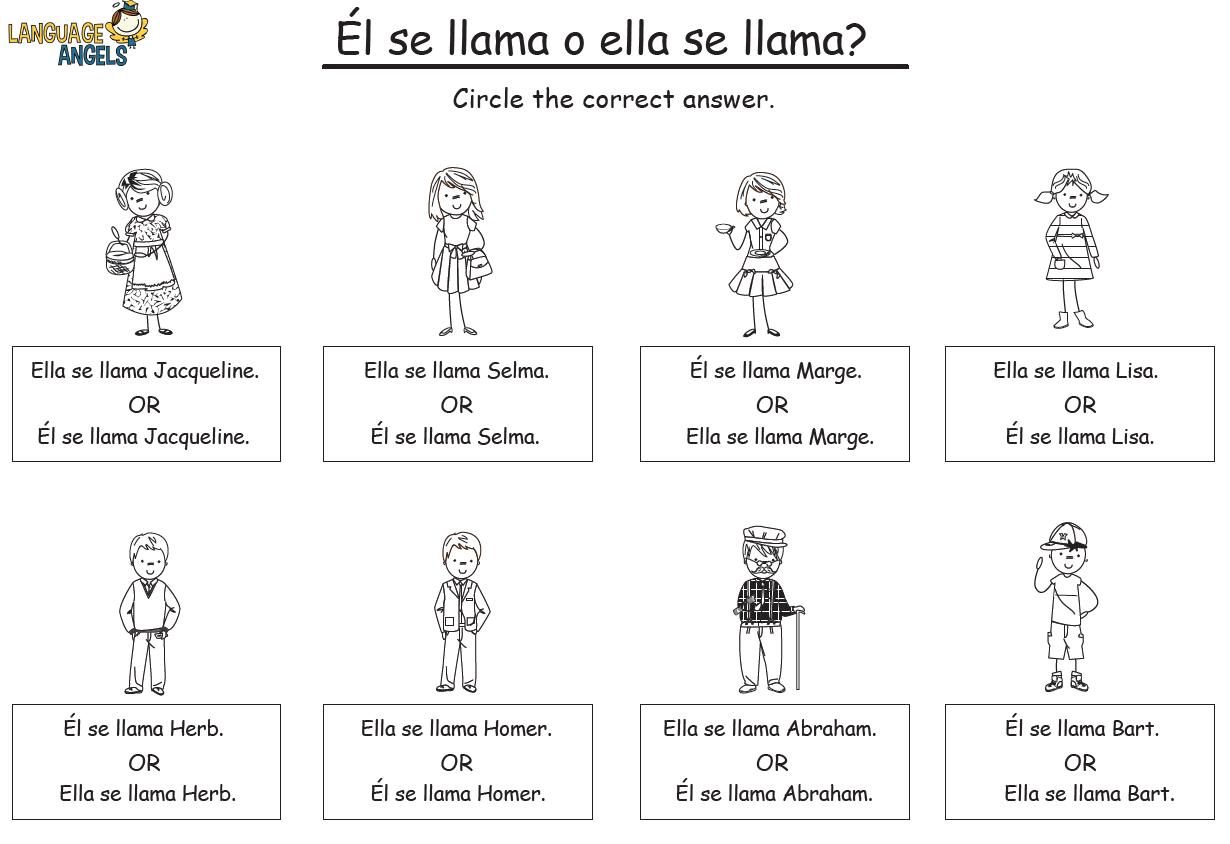 Storms:

Circle the answer – identify whether the picture is a boy or girl first!
Day 5 – Music
Can you remember …


What is pulse?

What is tempo?

What is rhythm?
Day 5 – Music
Listen to the song!

Can you remember the second verse? 

https://www.youtube.com/watch?v=BogW-2X_X6k
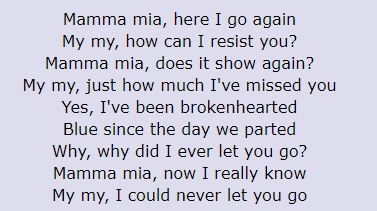 Day 5 – Music
Learn verse 3. 


Can you sing it faster or slower? (change the tempo).

Can you add the chorus? 

What do you notice? Is it the same? Why?
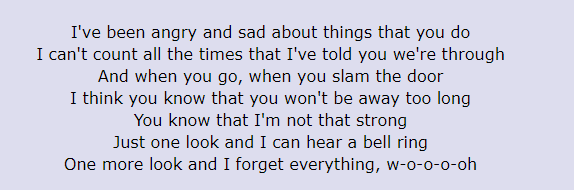 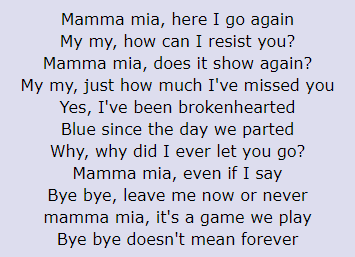